Текстильная кукла. Роспись лица.
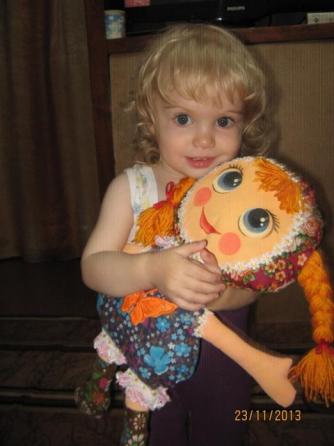 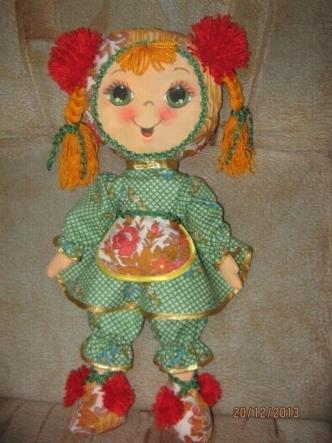 Текстильные куклы
45 см.
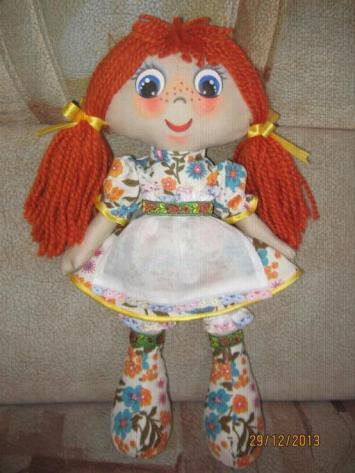 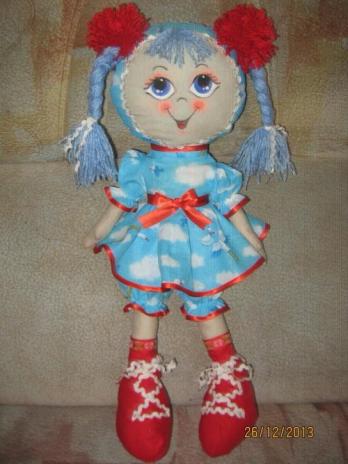 Заголовок слайда
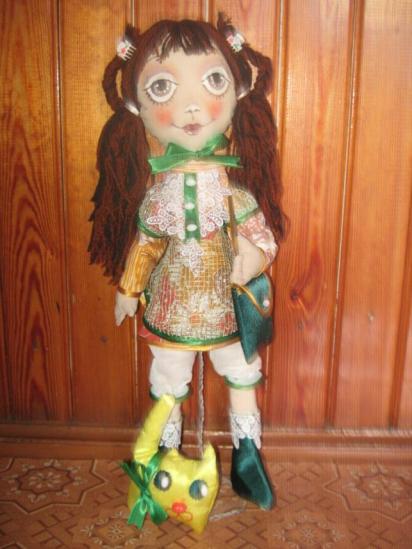 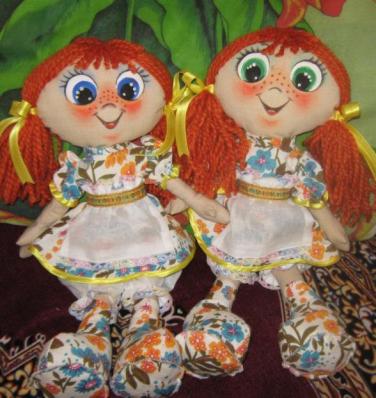 Заголовок слайда
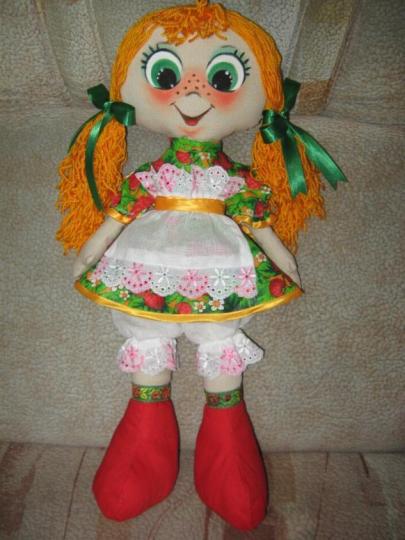 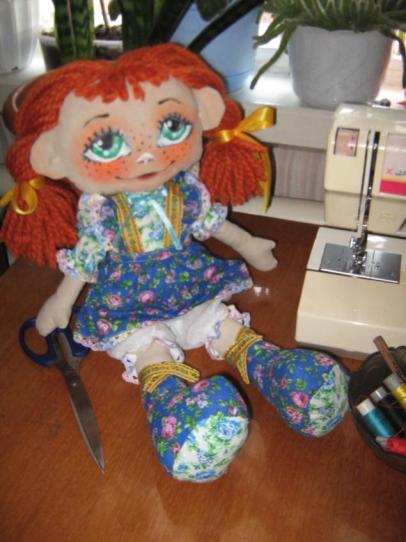 Акрил
Кисть
Ткань 
Пяльца
Карандаш
Салфетка
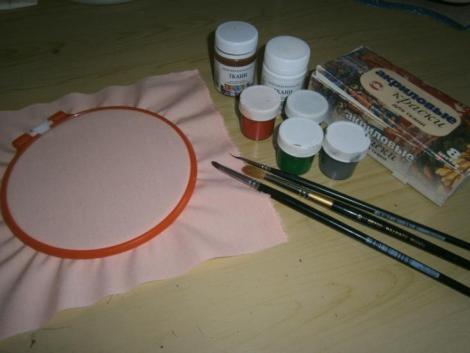 1.Рисуем лицо карандашом.
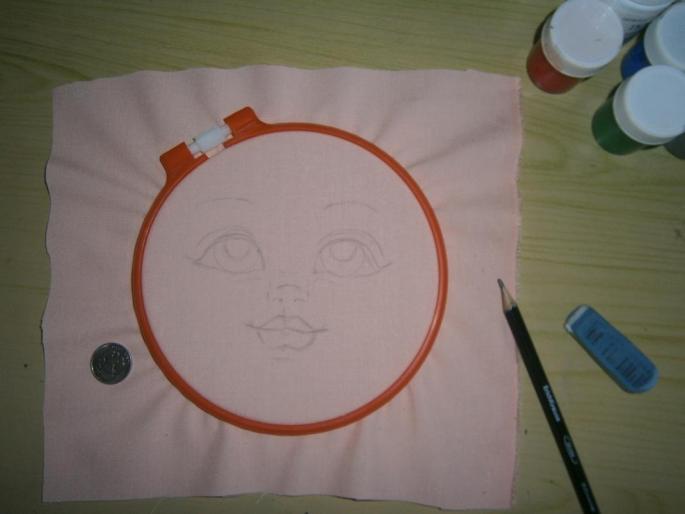 2.Растушевать краску на лице.
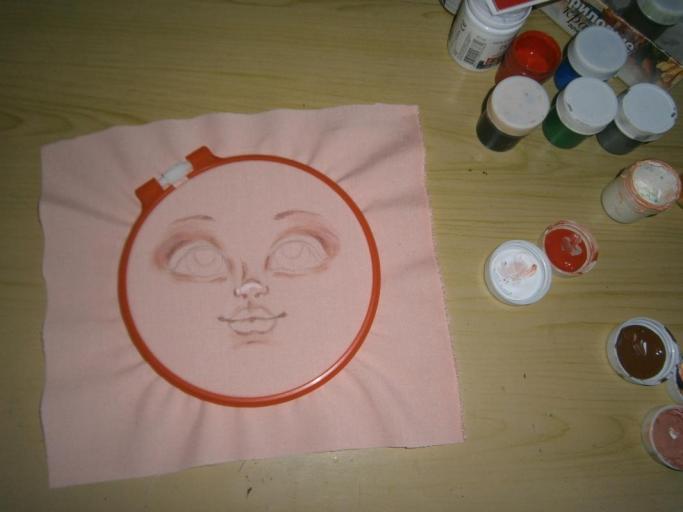 3. Сделать румянец.
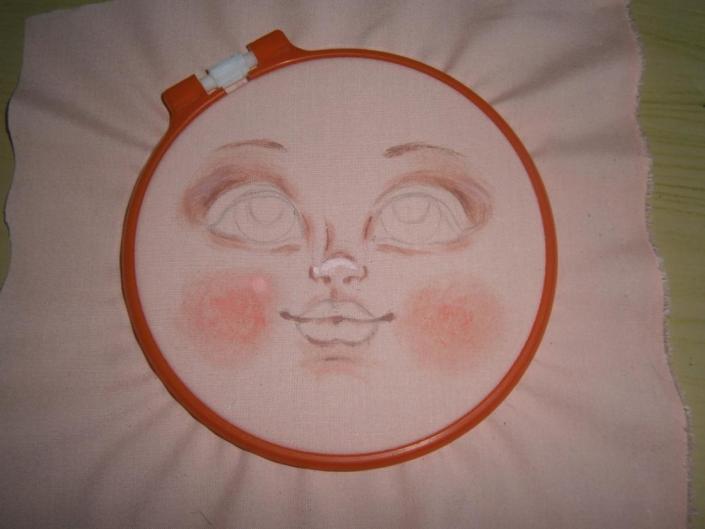 4.Закрасить белилами глаза.
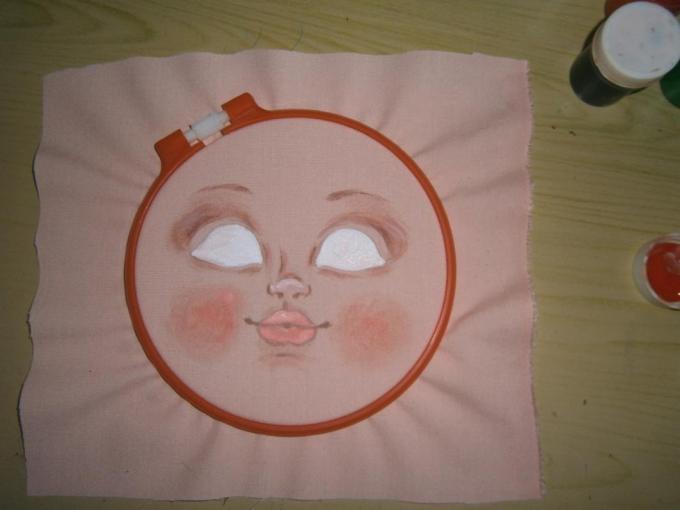 5.Нарисовать радужку глаза.
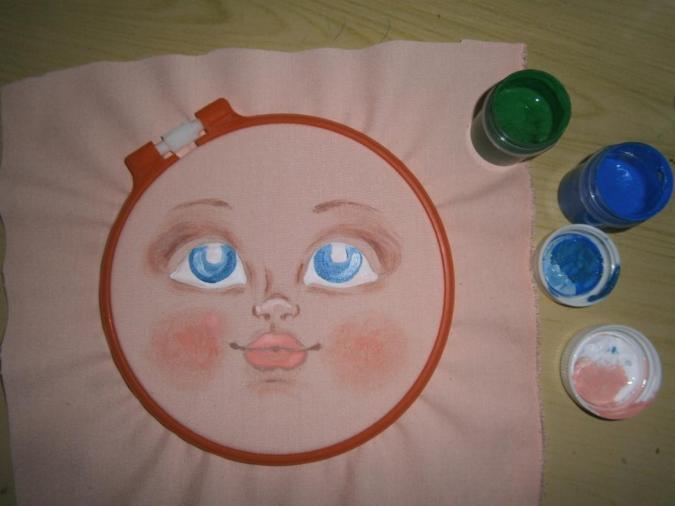 6.Рисуем «лучики» на радужке.
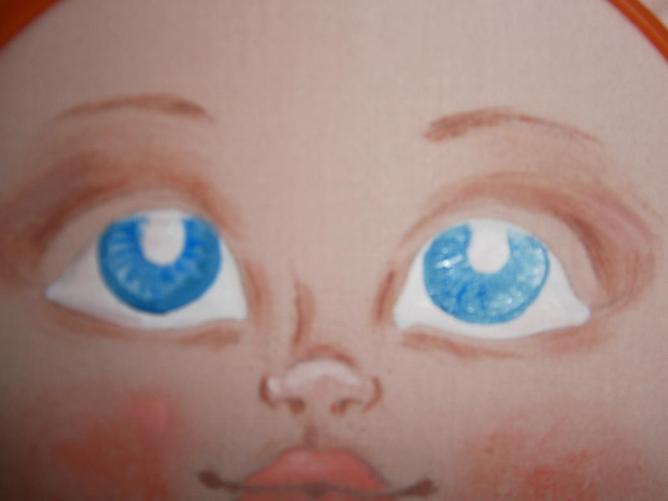 7. Рисуем зрачки и реснички.
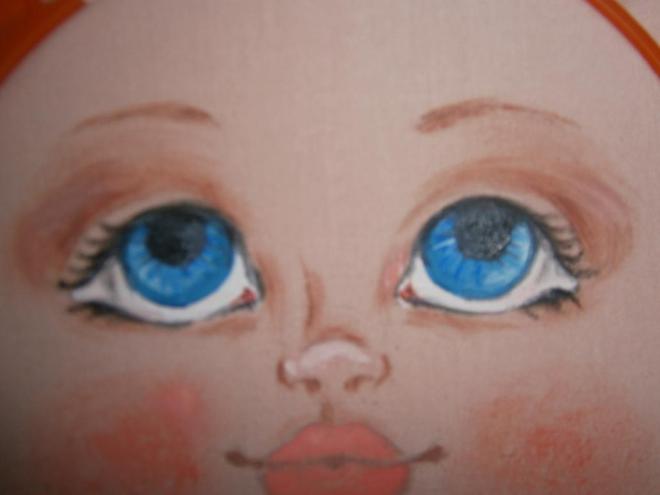 8.Рисуем блики на глазах.
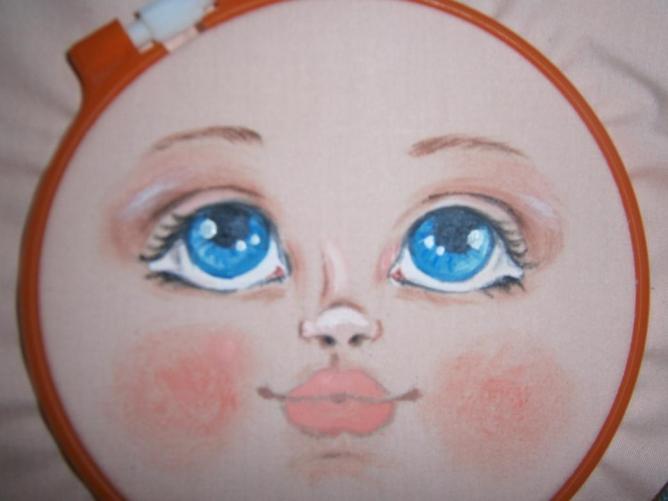 9.Рисуем губы.
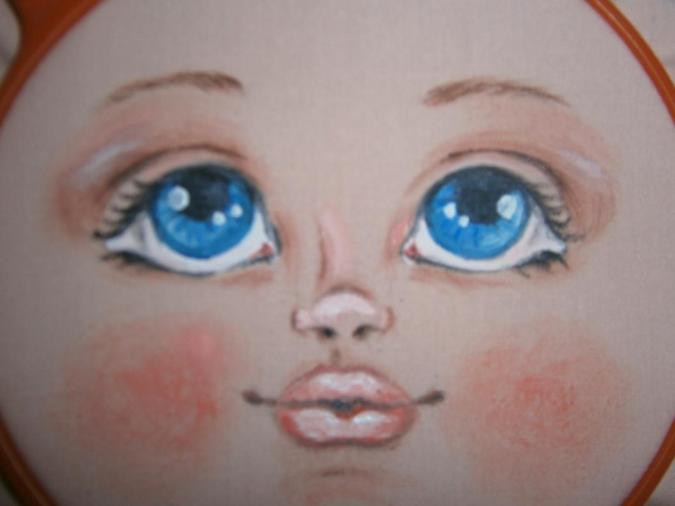 10.Завершающий этап работы.
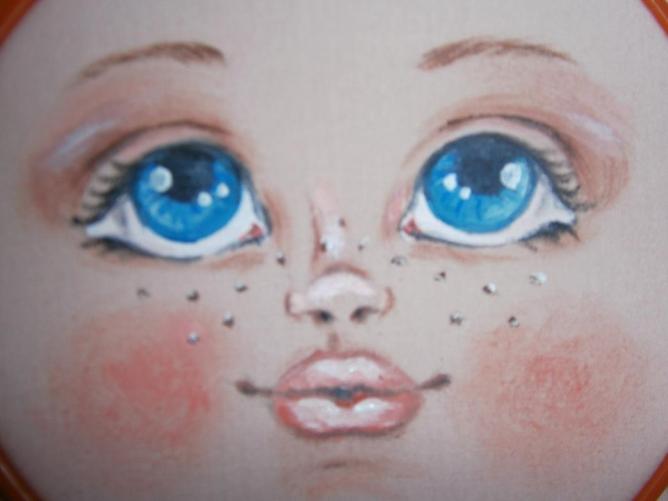 Спасибо за внимание!